Foundations of PrivacyLecture 6
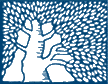 Lecturer: Moni Naor
Pr [response]
Z
Z
Z
Bad Responses:
(, d) - Differential Privacy
Sanitizer M gives (, d) -differential privacy if:
 for all adjacent D1 and D2, and all A µ range(M):   
Pr[M(D1) 2 A]  ≤  e Pr[M(D2) 2 A] + d
ratio bounded
This course: d negligible
Example: NO Differential Privacy
U set of (name,tag 2{0,1}) tuples
One counting query: #of participants with tag=1

Sanitizer A: choose and release a few random tags
Bad event T: Only my tag is 1, my tag released
PrA[A(D+I) 2 T] ≥ 1/n
PrA[A(D-I) 2 T] = 0
Not ε diff private for any ε!
It is (0,1/n) Differential Private
PrA[A(D+I) 2 T]
≤ eε ≈ 1+ε
e-ε ≤
PrA[A(D-I) 2 T]
Counting Queries
Database x of size n
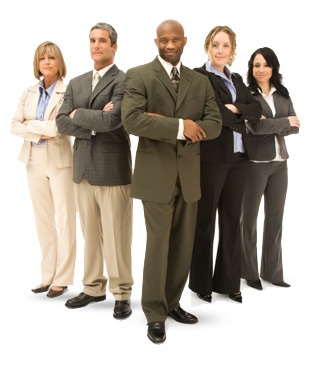 Counting-queries
Q is a set of predicates q: U  {0,1}
Query:  how many x participants satisfy q?
Relaxed accuracy: 
answer query within α additive error w.h.p
Not so bad: some error anyway inherent in statistical analysis
Query q
n individuals, each contributing 
a single point in U
U
Sometimes talk about fraction
Bounds on Achievable Privacy
Want to get bounds on the 
Accuracy
The responses from the mechanism to all queries are assured to be within α  except with probability 
Number of queries t for which we can receive accurate answers
The privacy parameter ε for which ε differential privacy is achievable 
Or (ε,) differential privacy is achievable
Composition: t-Fold
Suppose we are going to apply a DP mechanism t times.
Perhaps on different databases 
Want: the combined outcome is differentially private
A value b 2 {0,1} is chosen 
In each of the t rounds: 
adversary A picks two adjacent databases D0i and D1i and an -DP mechanism Mi 
receives result zi of the -DP mechanism Mi on Dbi
Want to argue: A‘s view is within ’ for both values of b 
A‘s view: (z1, z2, …, zt) plus randomness used.
Adversary’s view
A’s view: randomness + (z1, z2, …, zt)
 Distribution with b: Vb
A
D01, D11
D02, D12
…
D0t, D1t
M1(Db1)
M2(Db2)
Mt(Dbt)
M1
M2
Mt
z2
zt
z1
Differential Privacy: Composition
Last week:
If all mechanisms Mi are -DP, then for any view the probability that A gets the view when b=0 and when b=1 are with et
t releases , each -DP, are t¢ -DP
Today: 
t releases, each -DP, are (√t+t 2,)-DP (roughly)
Therefore results for a single query translate to results on several queries
Privacy Loss as a  random walk
Kullback–Leibler Divergenceor Relative Entropy
Not a metric
The Max Divergence
Differential Privacy and Max Divergent
Mechanism M is -differentially private if and only if on every two neighboring databases x and x’
KL1(M(x)||M(x’)) · 
KL1(M(x’)||M(x)) · 

M is (, )-differentially private if and only if 
KL1(M(x)||M(x’)) · 
KL1(M(x’)||M(x)) · 
Connecting Max and Average Divergence
If maximum privacy loss is bounded by e, then the expected privacy loss is actually quite a bit lower.
Lemma: If for random variables Y and Z we have
KL1(Y||Z) · 
KL1(Z||Y) · 
then 
KL(Y||Z) · (e-1)
Small worst difference in both ways 
Implies even smaller average difference
For 0 ·  · 1 we have e · 1 + 2, so
KL(Y||Z) · 22
Martingales and Azuma’s Inequality
A sequence of random variables X0, X1 …, Xm is a martingale if for 0 · i · m-1 
E[Xi+1 |Xi ] = Xi

Example: sum a gambler has in series of fair bets
Azuma’s Inequality: Let X0=0, X1 …, Xm be a martingale with |Xi+1 -Xi| · 1 
Then for any  > 0  we have 
Pr [Xm  ¸  √m] · e-2/2
High concentration
around expectation
Applying Azuma’s Inequality
Suppose we have m random variables C1, C2 …, Cm 
E[Ci|Ci-1] ·   and |Ci |· 
Then 
Pr[|i=1m Ci]| ¸ (+ ) √m+ m] · e-2/2
Proof: set Zi = Ci–E[Ci]. Now |Zi|  · +
Using Azuma's inequality
 Pr[i=1m Zi] ¸  (+) √m ] · e-2/2

|i=1m Ci]| = |i=1m Zi +i=1m E[Ci]| · |i=1m Zi|+m.
expectation
The Composition
Choose
= t(e-1) + √t(2tlog(1/))
Scaling Noise to Sensitivity
[0,n]
Global sensitivity of query q:Un→R
GSq = maxD,D’ |q(D) – q(D’)|

For a counting query q: GSq=1

Previous argument generalizes:
For any query q:Un→ R release q(D) + Lap(GSq/ε)
ε-private
error Õ(GSq/ε)
[Speaker Notes: Utility]
Scaling Noise to Sensitivity
Many dimensions
Global sensitivity of query q:Un→RdGSq = maxD,D’ ||q(D) – q(D’)||1 

Previous argument generalizes:
For any query q:Un→ Rd release q(D) + (Y1, Y2, … Yd) 
Each Yi independent Lap(GSq/ε)
ε-private
error Õ(GSq/ε)
[Speaker Notes: Utility]
Histograms
Inputs x1, x2, ..., xn in domain U Domain  U partitioned into d disjoint bins S1,…,Sdq(x1, x2, ..., xn) = (n1, n2, ..., nd) where 
nj = #{i : xi in j-th bin}
Can view as d queries: qi counts # points in set Si
For adjacent D,D’, only one answer can change - it can change by 1
Global sensitivity of answer vector is 1
Sufficient to add Lap(1/ε) noise to eachquery, still get ε-privacy
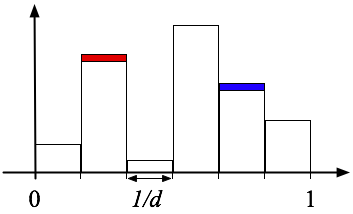 Distance to DP with Property
Suppose P = set of “good” databases
well-clustered databases
Distance to P = # points in x that must be changed to put x in P
Always has GS = 1

 Example:
Distance to data set with 
“good clustering”
x
P
Median
Median of x1, x2, ..., xn 2 [0,1]
X= 0,…,0,0,1,…,1    X’= 0,…,0,1,1,…,1


     median(X) = 0             median(X’) = 1
GSmedian = 1
 Noise magnitude: 1. Too much noise!
But for “most” neighbor databases X, X’
|median(X) − median(X’)| is small.
Can we add less noise on ”good” instances?
(n-1)/2
(n-1)/2
(n-1)/2
(n-1)/2
Global Sensitivity vs. Local sensitivity
Global sensitivity is worst case over inputs
Local sensitivity of query q at point D
LSq(D) = maxD’ |q(D) – q(D’)|

• Reminder: GSq(D) = maxD LSq(D) 

Goal: add less noise when local sensitivity is small
Problem: can leak information by amount of noise
Local sensitivity of Median
For X = x1, x2, ..., xn

LSmedian(X) = max(xm − xm−1, xm+1 − xm)
x1, x2, ..., xm-1, xm, xm+1, ..., xn
Sensitivity of Local Sensitivity of Median
Median of x1, x2, ..., xn 2 [0,1]
X= 0,…,0,0,0,0,1,…,1    X’= 0,…,0,0,0,1,1,…,1


    
 LS(X) = 0               LS(X’) = 1

Noise magnitude must be an insensitive function!
(n-3)/2
(n-3)/2
(n-3)/2
(n-3)/2
Smooth Upper Bound
Compute a “smoothed” version of local sensitivity
Design sensitivity function S(X)
S(X) is an -smooth upper bound on LSf(X) if:
 for all x: S(X) ¸ LSf(X)
 for all neighbors X and X’: S(X) · eS(X’)

Theorem: if a response 
A(x) = f(x) + Lap(S(x)/ε) 
is given, then A is 2ε-differentially private.
Gives ε-DP about
f(x) and about S(x)
Smooth sensitivity
Smooth sensitivity 
Sf*(X)= maxY {LSf(Y)e- dist(x,y) }

Claim:  S(X) is an -smooth upper bound on LSf(X) for Smooth sensitivity
Sensitivity and Differential Privacy
Differential Privacy
Sensitivity:
 Global sensitivity of query q:Un→Rd
GSq = maxD,D’ ||q(D) – q(D’)||1 
Local sensitivity of query q at point D
LSq(D)= maxD’ |q(D) – q(D’)|
Smooth sensitivity 
Sf*(X)= maxY {LSf(Y)e- dist(x,y) }
Histograms
Differential privacy of median
The Exponential Mechanism [McSherry Talwar]
A general mechanism that yields 
Differential privacy
May yield utility/approximation
Is defined and evaluated by considering all possible answers

The definition does not yield an efficient way of evaluating it

Application/original motivation: 
Approximate truthfulness of auctions
Collusion resistance
Compatibility
Side bar: Digital Goods Auction
Some product with 0 cost of production
n individuals with valuation v1, v2, … vn
Auctioneer wants to maximize profit

Key to truthfulness: what you say should not affect what you pay
What about approximate truthfulness?
Example of the Exponential Mechanism
Data: xi = website visited by student i today
Range: Y = {website names}
For each name y, let q(y, X) = #{i : xi = y}
Goal: output the most frequently visited site
Procedure: Given X,  Output website y with probability proportional to eq(y,X) 

Popular sites exponentially more likely than rare ones
 Website scores don’t change too quickly
Size of subset
Setting
For input D 2 Un want to find r2R
Base measure  on R - usually uniform
Score function q’: Un £ R  R
 assigns any pair (D,r) a real value
Want to maximize it (approximately)
The exponential mechanism
Assign output r2R with probability proportional to
eq’(D,r) (r)

Normalizing factor: r eq’(D,r) (r)
The exponential mechanism is private
Let  = maxD,D’,r |q’(D,r)-q’(D’,r)|

Claim: The exponential mechanism yields a  2¢¢ differentially private solution

Prob[output = r on input D] 
= eq’(D,r) (r)/r eq’(D,r) (r)
Prob[output = r on input D’] 
= eq’(D’,r) (r)/r eq’(D’,r) (r)
adjacent
Ratio is
bounded by
e e
Laplace Noise as Exponential Mechanism
On query q:Un→R let q’(D,r) = -|q(D)-r|
 Prob noise = y 
e-y / 2 y e-y =  /2 e-y 
Laplace distribution Y=Lap(b) has density function
 Pr[Y=y] =1/2b e-|y|/b
y
0
-4
-3
-2
-1
1
2
3
4
5
Any Differentially Private Mechanism is an instance of the Exponential Mechanism
Let M be a differentially private mechanism

Take q’(D,r) to be log (Prob[M(D) =r])


Remaining issue: Accuracy
Private Ranking
Each element i 2 {1, … n} has a real valued score SD(i) based on a data set D.
Goal: Output k elements with highest scores.
Privacy
Data set D consists of n entries in domain D.
Differential privacy: Protects privacy of entries in D.
Condition: Insensitive Scores
for any element i, for any data sets D, D’ that differ in one entry:|SD(i)- SD’(i)| · 1
Approximate ranking
Let Sk be the kth highest score in on data set D.
An output list is  -useful if:
Soundness: No element in the output has score · Sk - 
Completeness: Every element with score ¸ Sk +  is in the output.
Score · Sk - 
Sk +  · Score
Sk -  · Score · Sk + 
Two Approaches
Each input affects all scores
Score perturbation
Perturb the scores of the elements with noise 
Pick the top k elements in terms of noisy scores.
Fast and simple implementation 
Question:  what sort of noise should be added?
What sort of guarantees?
Exponential sampling
Run the exponential mechanism k times.
more complicated and slower implementation
What sort of guarantees?
Exponential Mechanism: (almost free) private lunch
Database of n individuals, lunch options {1…k},each individual likes or dislikes each option (1 or 0)
Goal: output a lunch option that many like
For each lunch option j2 [k]: 
ℓ(j) is # of individuals who like j
Exponential Mechanism:Output j with probability eεℓ(j)
Actual probability: eεℓ(j)/(∑i eεℓ(i))
Normalizer